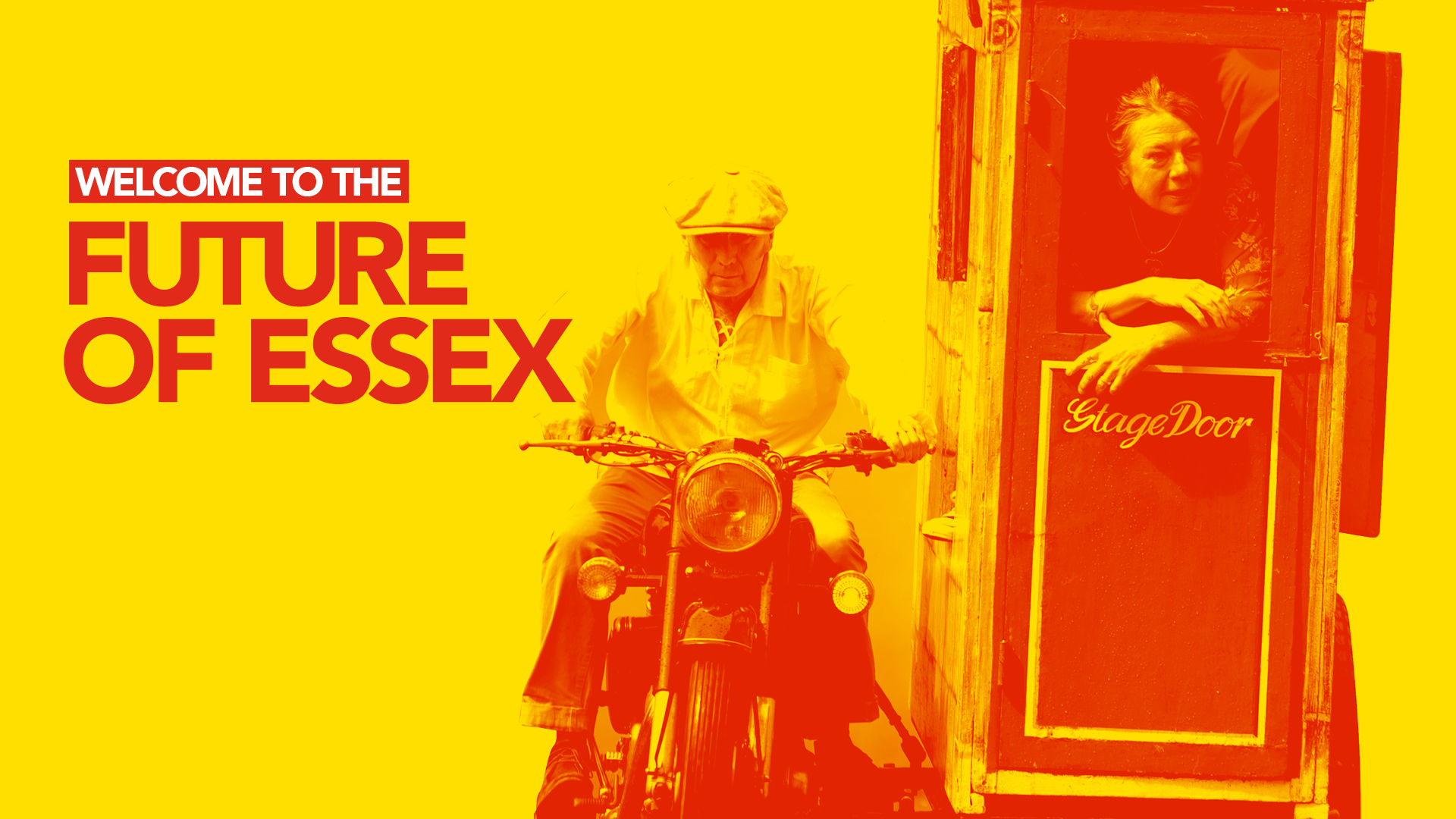 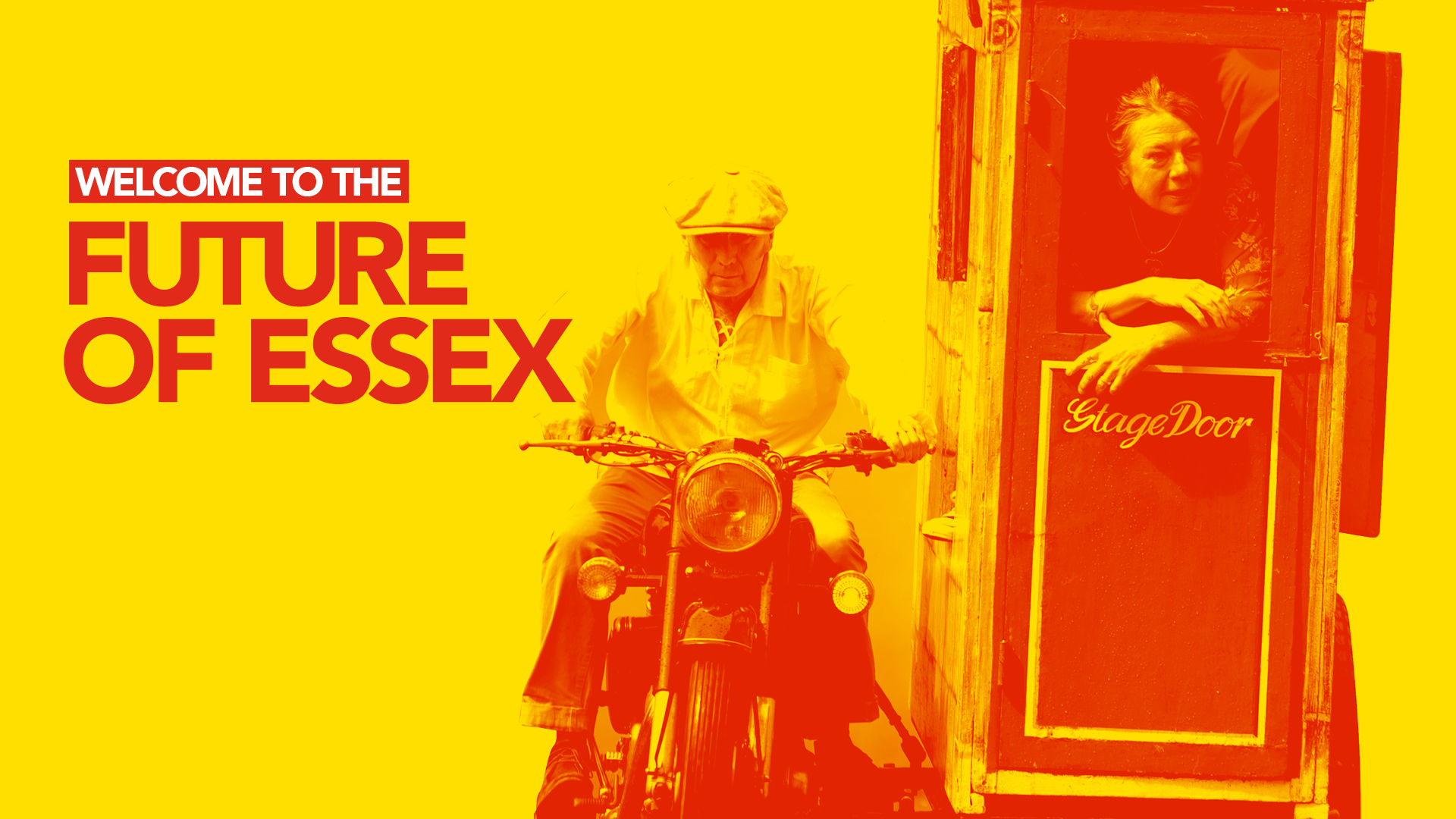 Communications Toolkit for Essex Partners
March 2018
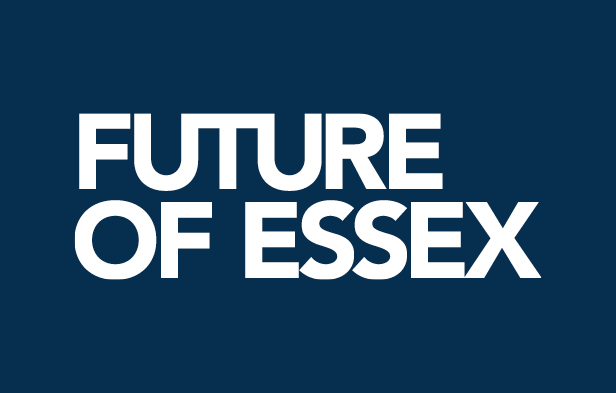 Toolkit overview
The Future of Essex is a vision shared by more than 100 partners, all dedicated to improving the county over the next 18 years. This toolkit is designed to support all partners to communicate this vision for Essex. 

The individual and varied nature of Essex is reflected in the ethos of The Future of Essex and the ‘I’ and ‘We’ in The Future of Essex vision indicates the range of contributors, everyone working towards better outcomes in Essex – Leaders, employees, customers, organisations - every person making their life here in Essex. 

Communicating and engaging with stakeholders will enable them to understand how the Vision is relevant to them and how it can be aligned with existing  organisation visions, values, behaviours and cultures. 

The Future of Essex has seven ambitions and collaborative working across Essex Partners will ensure these are achieved by 2035. It’s therefore really important that all partner organisations’ employees and key stakeholders understand each of the ambitions, along with the role they – and their organisation – will play in delivering these in both the medium and long term.
2
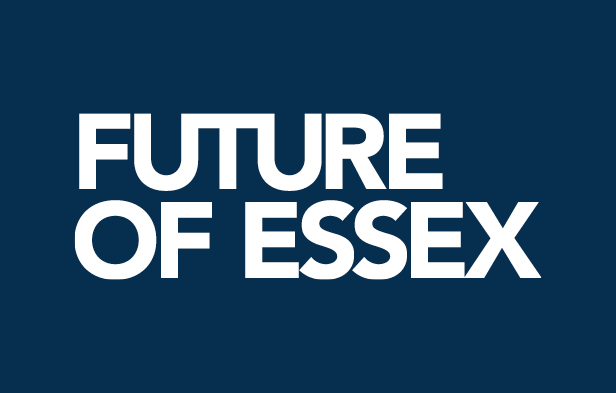 What is the Future of Essex?
Overview of the vision
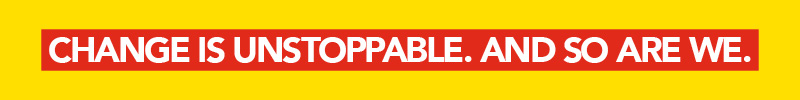 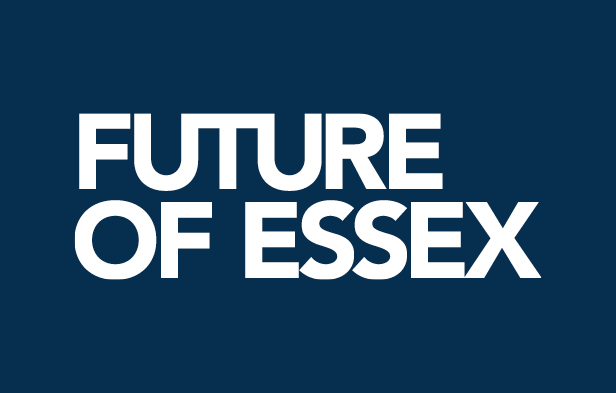 Statement of intent
Change is unstoppable. So, we will make it happen on our terms. We will amplify all that is good and unique about Essex and its people – our boldness, our cheek, our loyalty and fierce independence. We will harness this spirit, and make it contagious. Embrace the new and celebrate our differences. We will create a County where every single person has the support, the opportunity, the self belief to fulfil the promise of their potential. And we will do it together. 

Change is unstoppable. And so are we. 
(The Future of Essex Strapline)

Read The Future of Essex document here
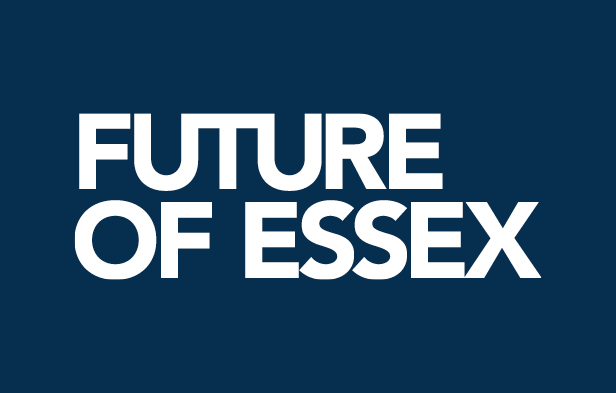 The seven ambitions
These ambitions set out the fundamental things we want to achieve for Essex in the next 18 years, and the things we’ll focus on to make them happen. Together they provide a shared start and end point. 

Unite behind a sense of identity
Enjoy life long into old age
Provide an equal foundation for every child 
Strengthen communities through participation 
Develop our county sustainably 
Connect us to each other and the world 
Share prosperity with everyone.
 
Read more about the ambitions here
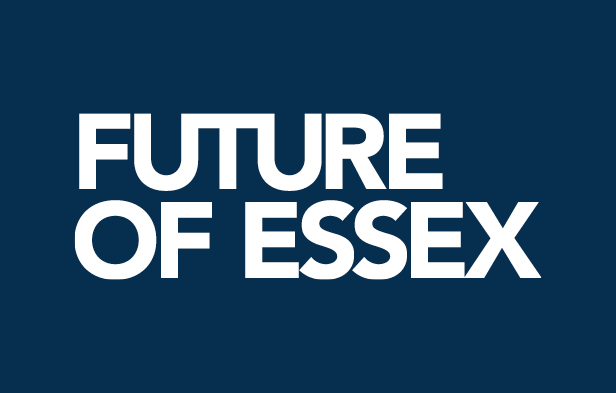 Delivering The Future of Essex
How it supports partners’ priorities
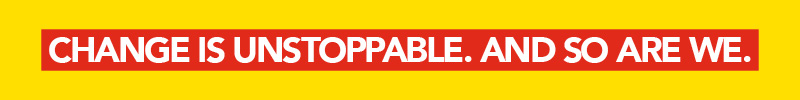 The Future of Essex (shared vision)
Essex Partners (local delivery)
How we do it (Process)
Ways of working
Transformation projects
Functional BAU projects
Who we are (People)
Employer of choice
Performance
Behaviours
Culture
Change initiatives
What we do (Strategy)
Organisation’s role in achieving the shared vision
Organisational strategic aims/priorities
Business planning
People planning
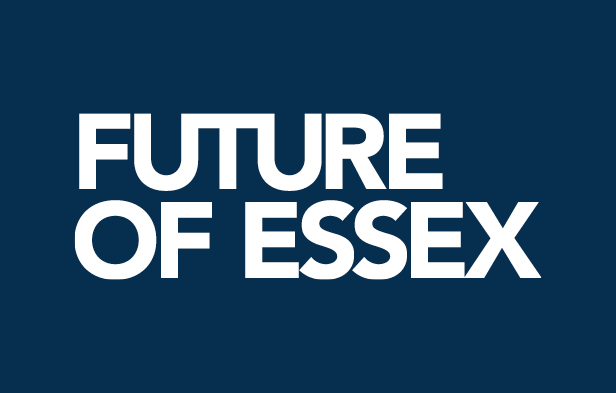 We Can: Executive resources
Together, we really are unstoppable. If our shared vision is to become reality, we all need to play our part. 

Online you can find resources to help you put the vision into action and get inspiration from others. 

You can find and download the ‘user manual’ for the vision, an ‘ideas book’ with more than 100 ideas to help bring the vision to life, a standard presentation slide deck, and there’s also a space for you to let others know how you are contributing to delivering the vision, as well as finding inspiration from seeing what others are doing.

Access the User Manual here
Access the Ideas Book here
Standard Vision presentation deck
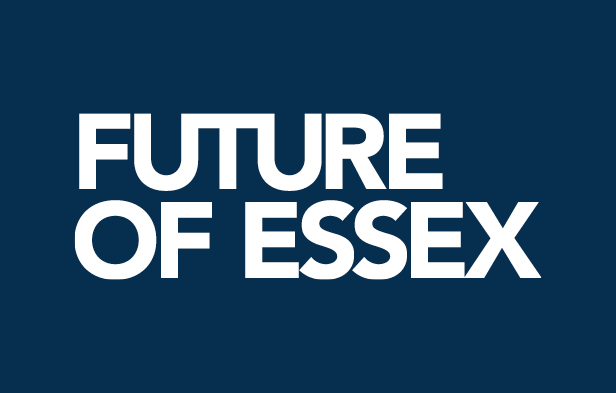 Communications resources
All resources available upon request to essex.partners@essex.gov.uk
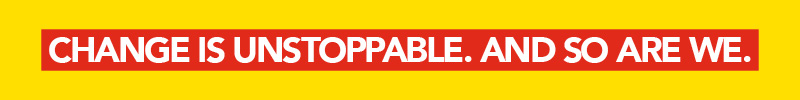 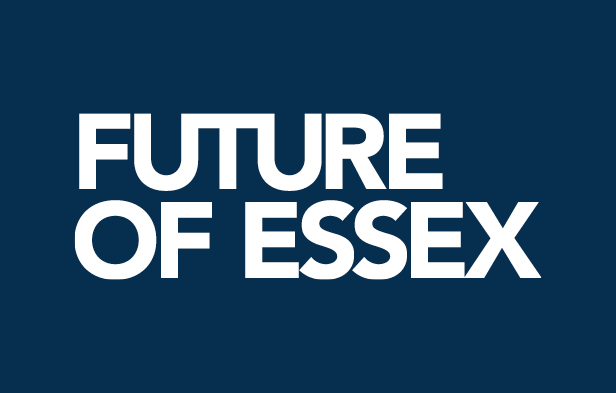 Look and feel
The identity for The Future of Essex is intentionally bold to reflect the vision’s Statement of Intent. 
Branding guidelines are available here.
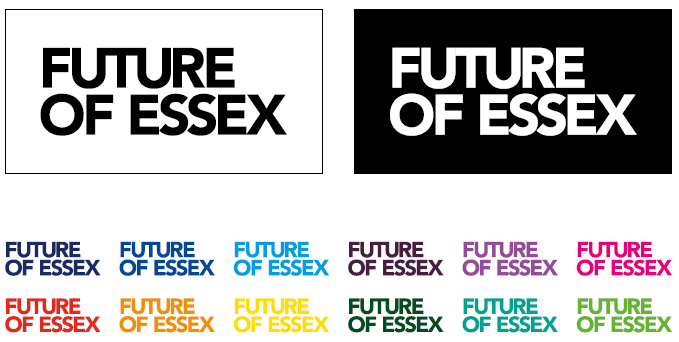 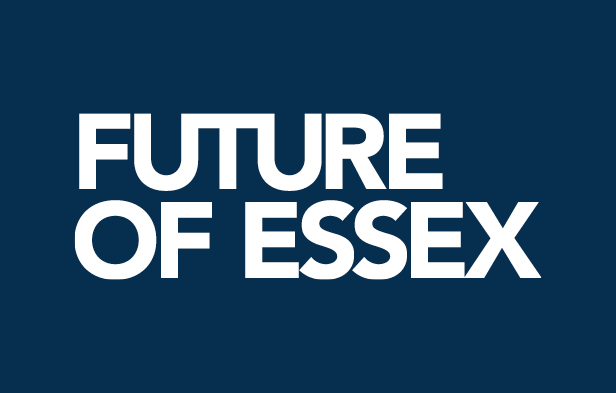 Photography
The photography and videography features the many people and places of Essex.
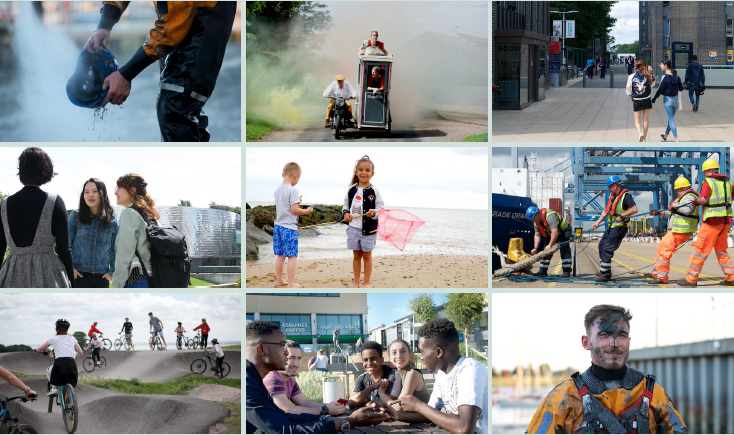 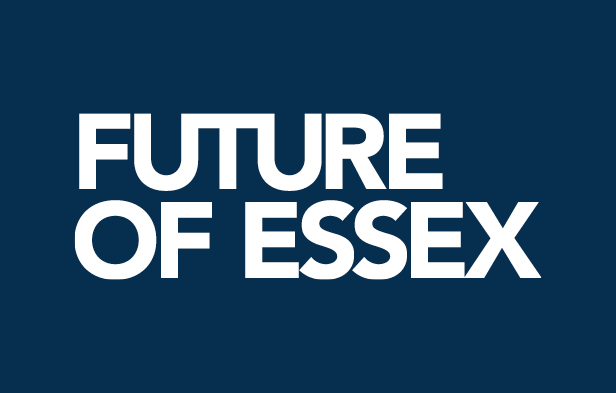 Video
More than 70 people from across Essex featured in The Future of Essex film.

Share the video #futureessex
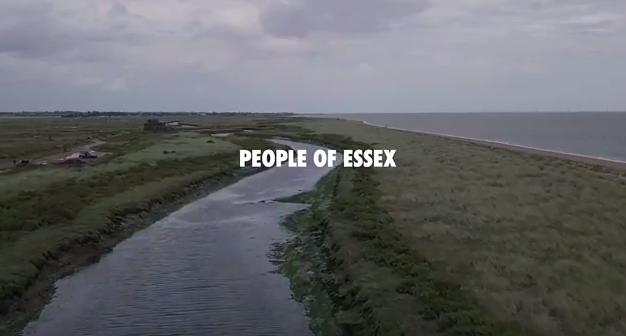 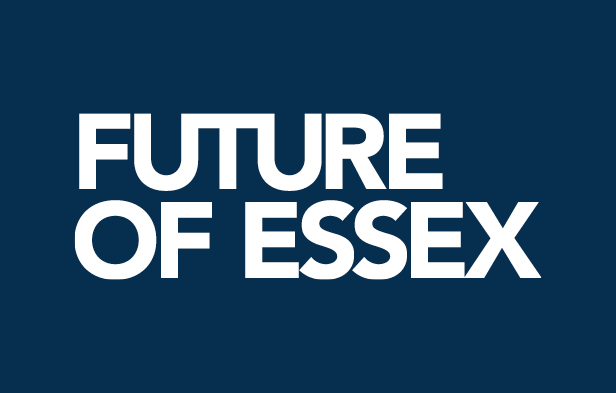 Digital assets
As well as reflecting the ambitions the branding is aligned with the transformational themes created by Essex Partners:
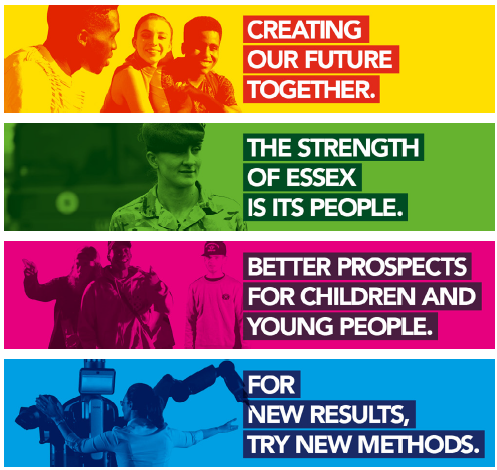 Leadership
Community
Prevention
Innovation

Digital banners are available for social media, websites, presentations, TV screens, newsletter template.
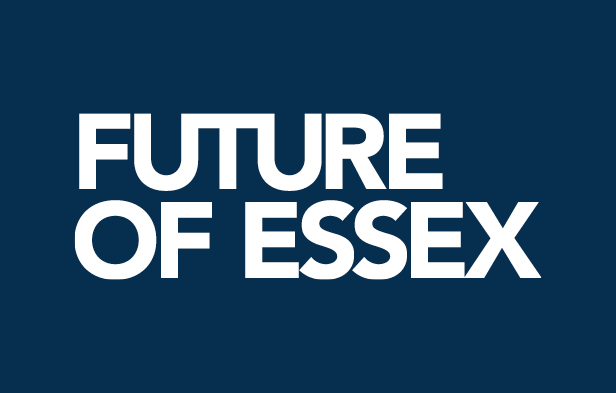 Event branding
If you’re planning an event we have some branded materials that may be available to use bunting, banners, pens etc.
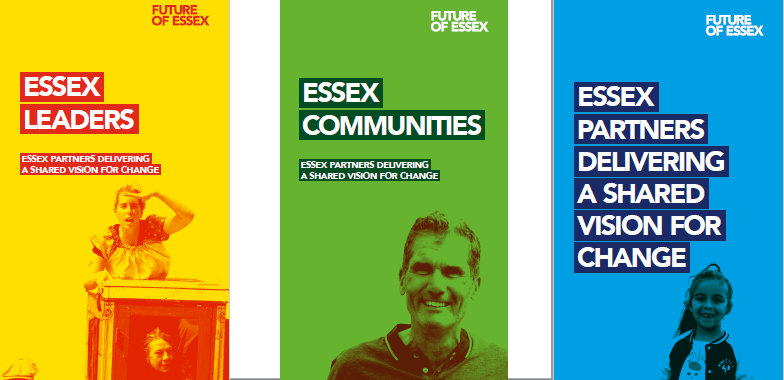 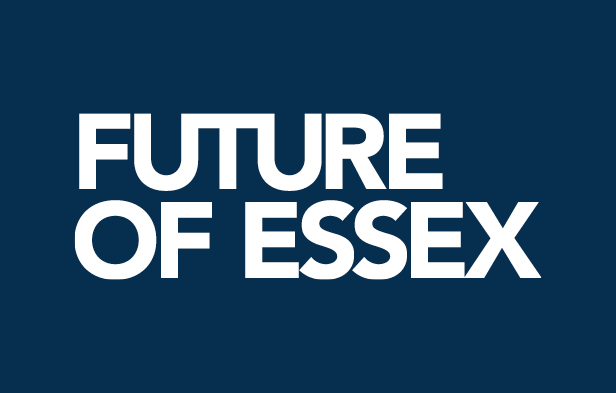 Statements to provoke thought
Things happen in Essex. We are do-ers
Essex is a contradiction
The biggest challenge facing Essex is its increasing population and the increasing age of its citizens
Children and young people are our future and we need to make sure they want to stay in Essex
Essex is many small strong communities, not a single community
Essex is full of hidden gems
We have become prisoners of the commute
Essex people are always ready to do business
Change is unstoppable. And so are we.

Copy is available for use in newsletters, on websites etc, PR templates are also available upon request to essex.partners@essex.gov.uk.
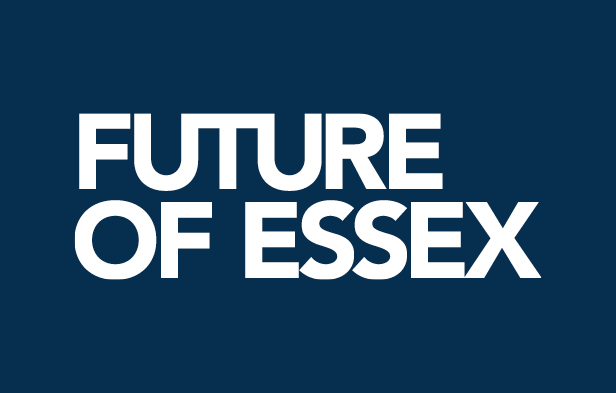 Communications Framework
Three-step communications approach
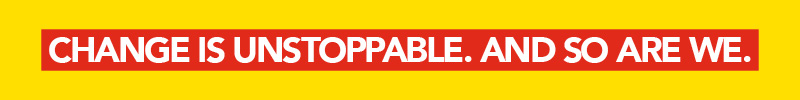 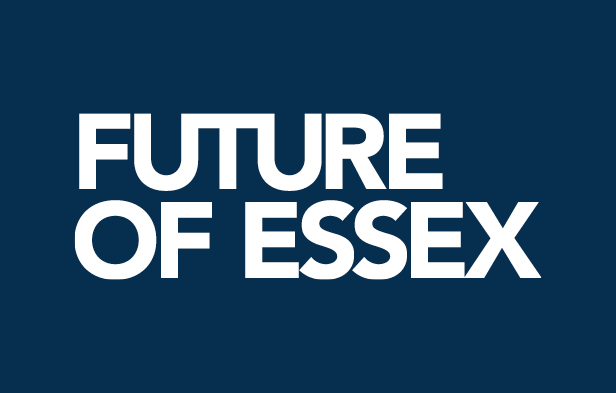 Inspire - Educate - Reinforce
Essex Leaders: Action-Leadership Communications 
Create impactful communications from senior organisational leaders 
Demonstrate action 
Galvanise additional support. 
Essex Champions: Internal Communications
Create a ‘golden thread’ based on customer insight, aligned with organisational strategies
Bring The Future of Essex vision to life
Establish the Vision’s relevance to all employees, generate discussion and contribution
Encourage behaviour change and build a resource of internal vision champions. 
Essex Voices: External Communications
Share the stories of local Essex people to create a narrative around the vision that is relevant to people in local areas
Stimulate a dialogue locally, enable connections to be made to community activities
Shape a resource of community ambassadors to build pride in Essex
Bust stereotypes.
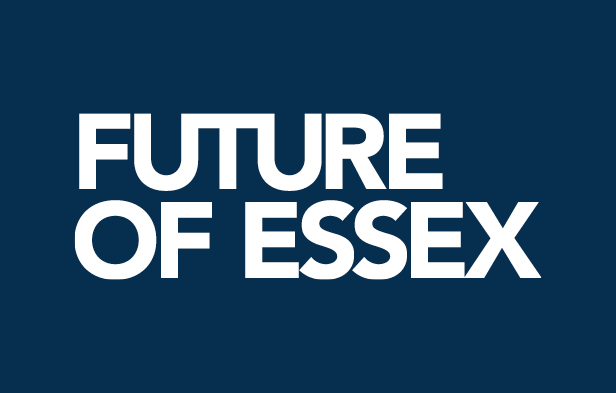 Example approach
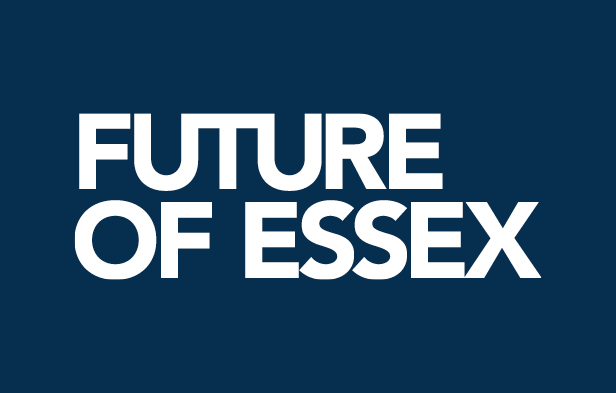 Vision in action: Essex examples
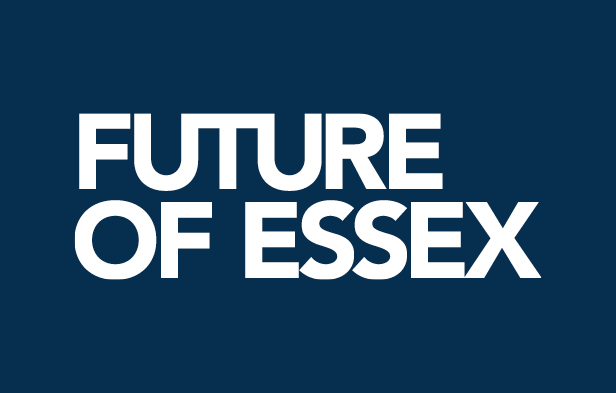 Action plan template
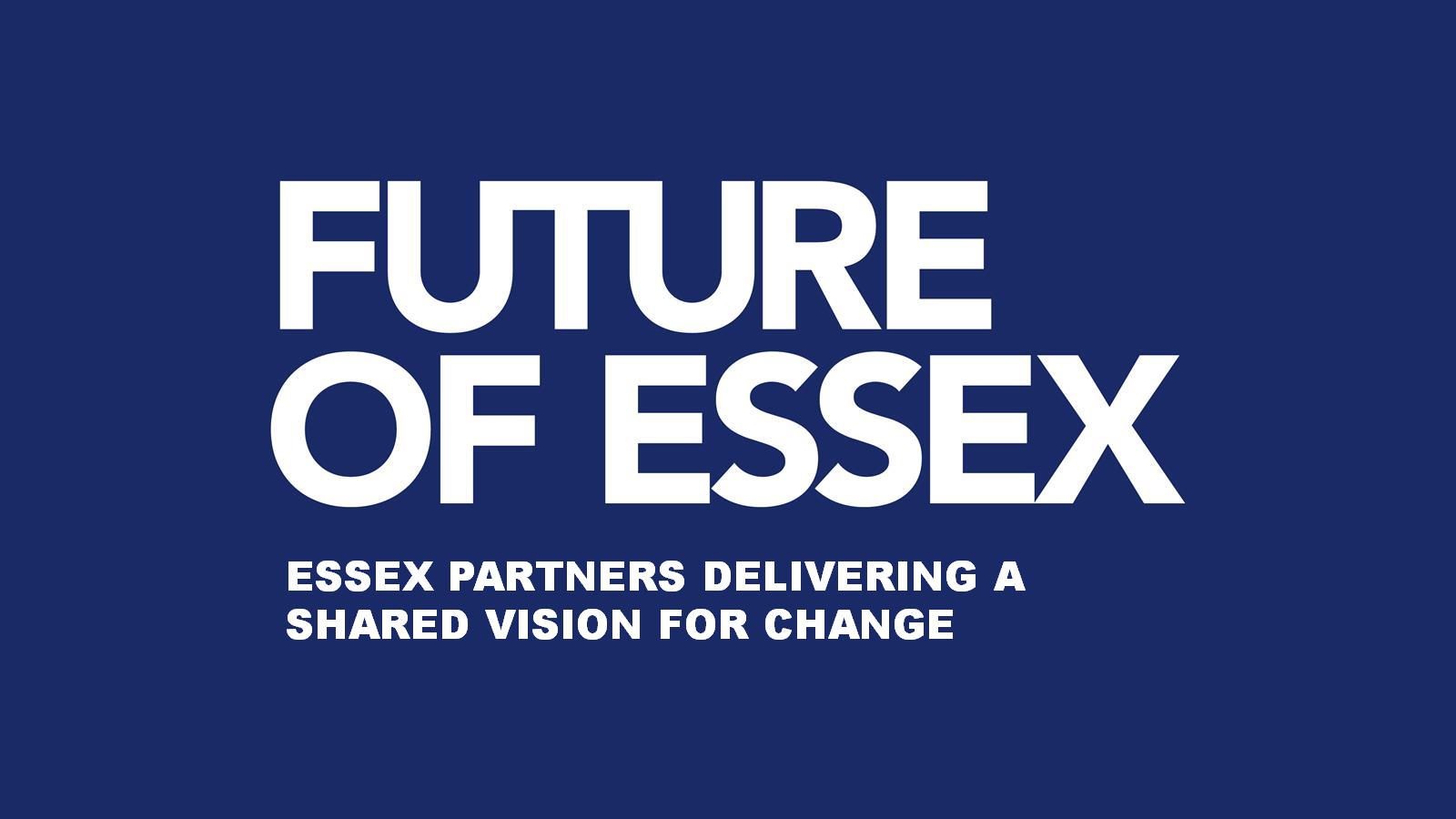 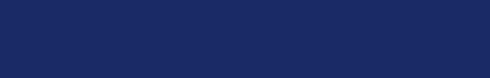 March 2018
If you would like any of these resources please contact essex.partners@essex.gov.uk